Lesson 87
 ie, igh /ī/
[Speaker Notes: ufliteracy.org]
Lesson 87
 ie, igh /ī/
[Speaker Notes: See UFLI Foundations lesson plan Step 1 for phonemic awareness activity.]
[Speaker Notes: See UFLI Foundations lesson plan Step 2 for student phoneme responses.]
oa
ow
oe
ee
ea
ey
ai
ay
ir
ur
er
or
ore
ar
y
dge
g
tch
ch
i
[Speaker Notes: See UFLI Foundations lesson plan Step 3 for auditory drill activity.]
[Speaker Notes: No slides needed for auditory drill.]
[Speaker Notes: See UFLI Foundations lesson plan Step 4 for blending drill word chain and grid. 
Visit ufliteracy.org to access the Blending Board app.]
[Speaker Notes: See UFLI Foundations lesson plan Step 5 for recommended teacher language and activities to introduce the new concept.]
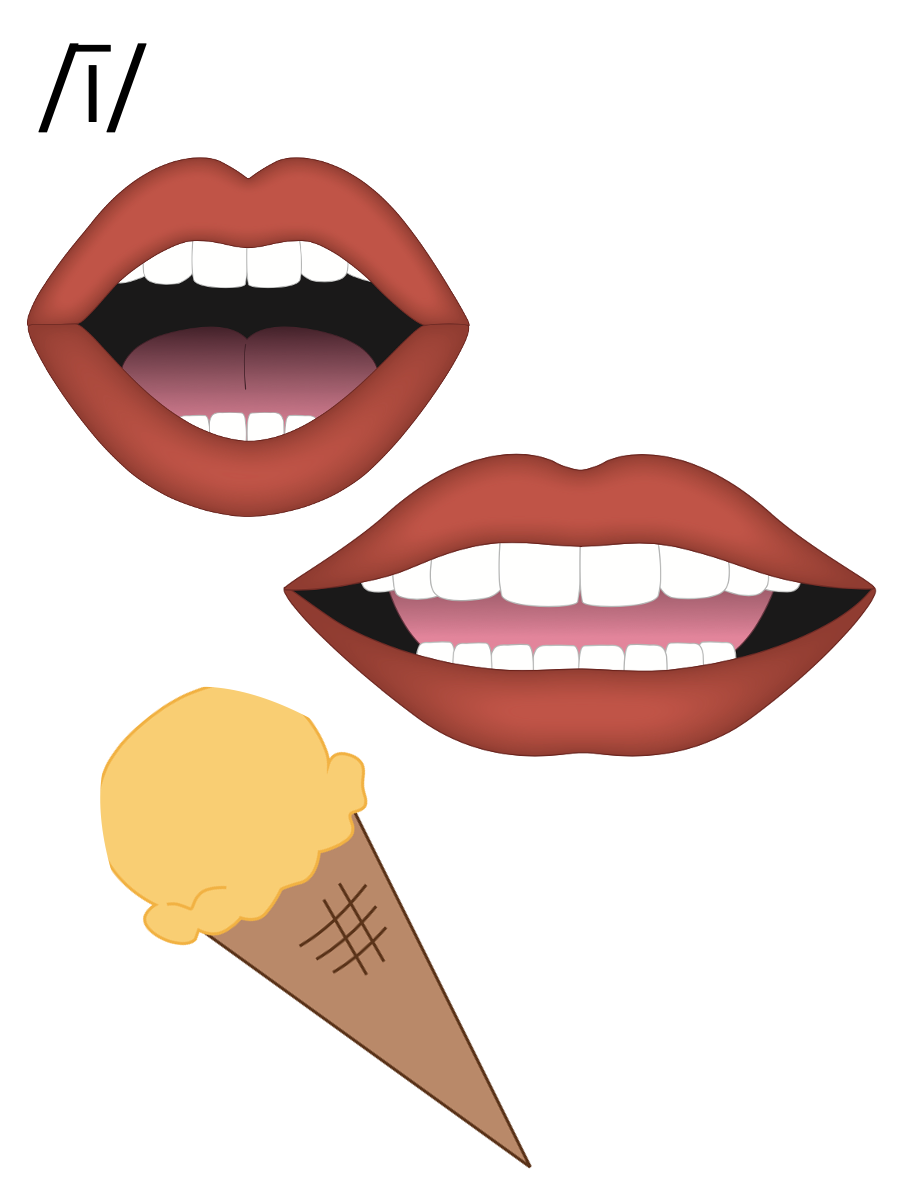 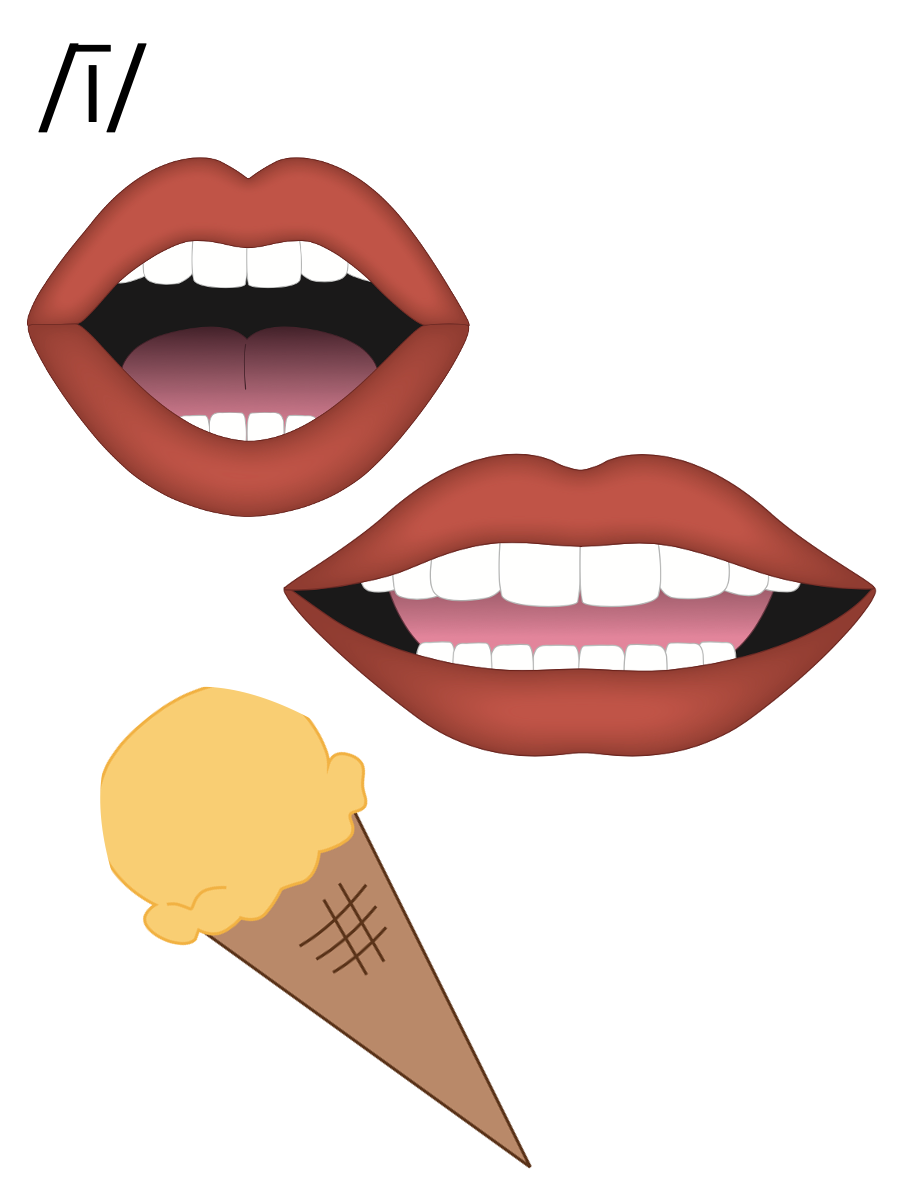 i_e
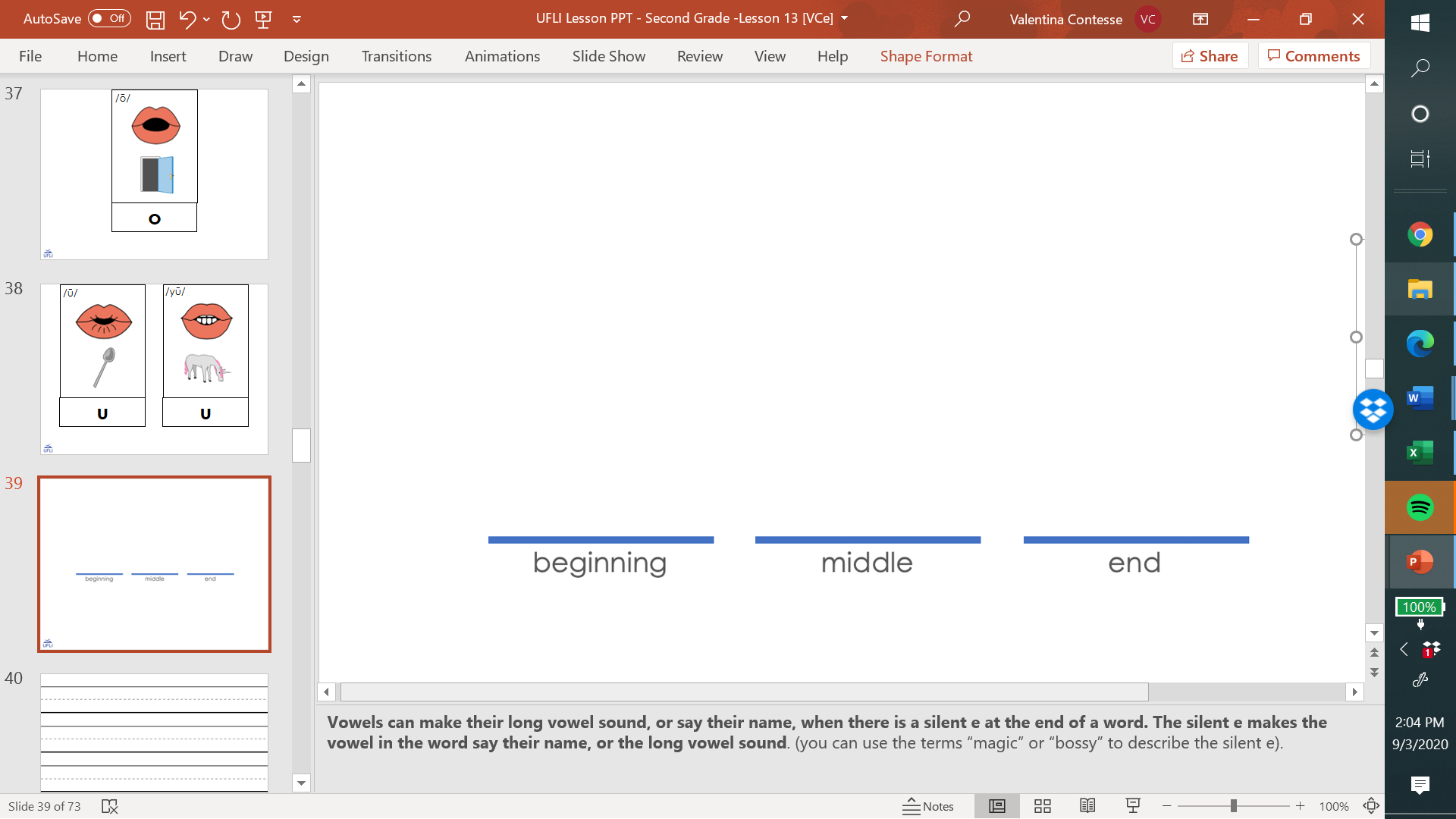 k
i
t
e
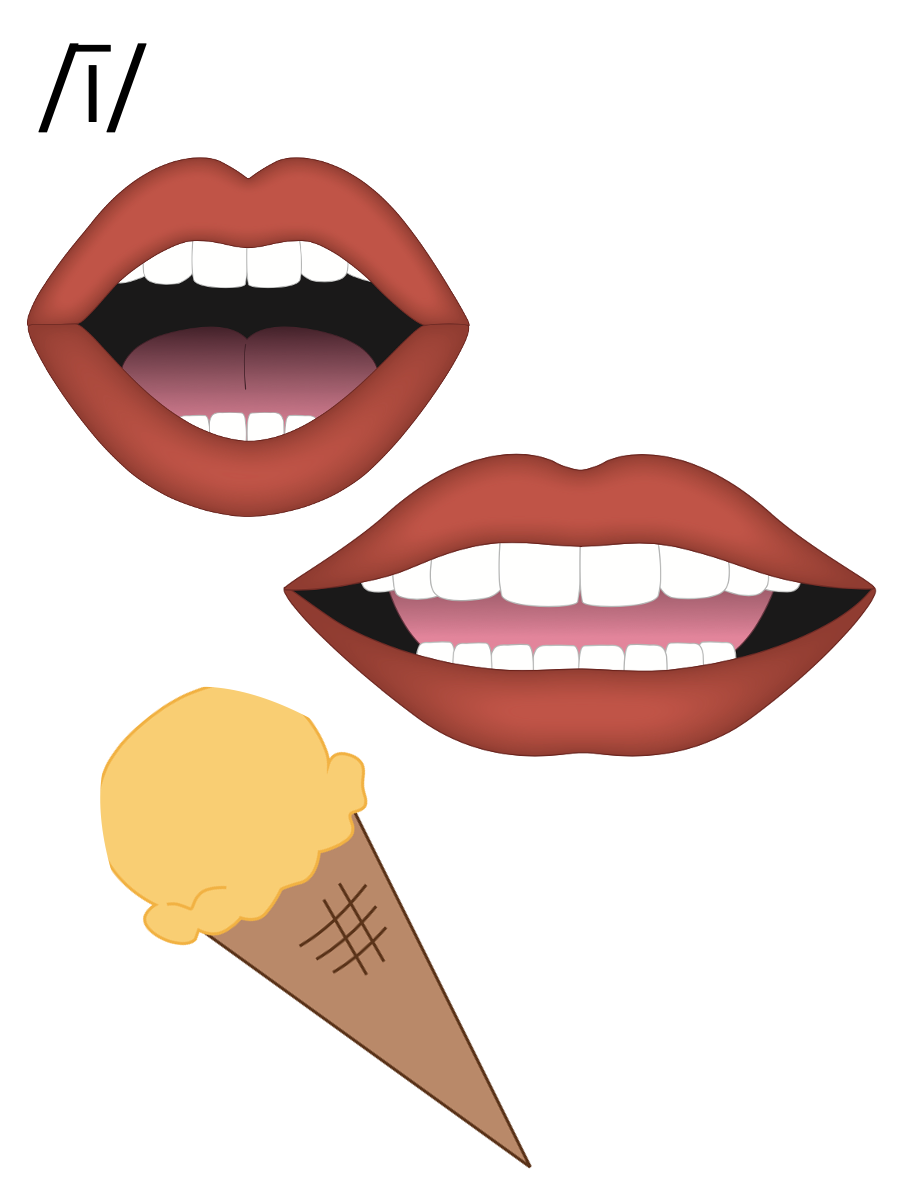 i
Open Syllable
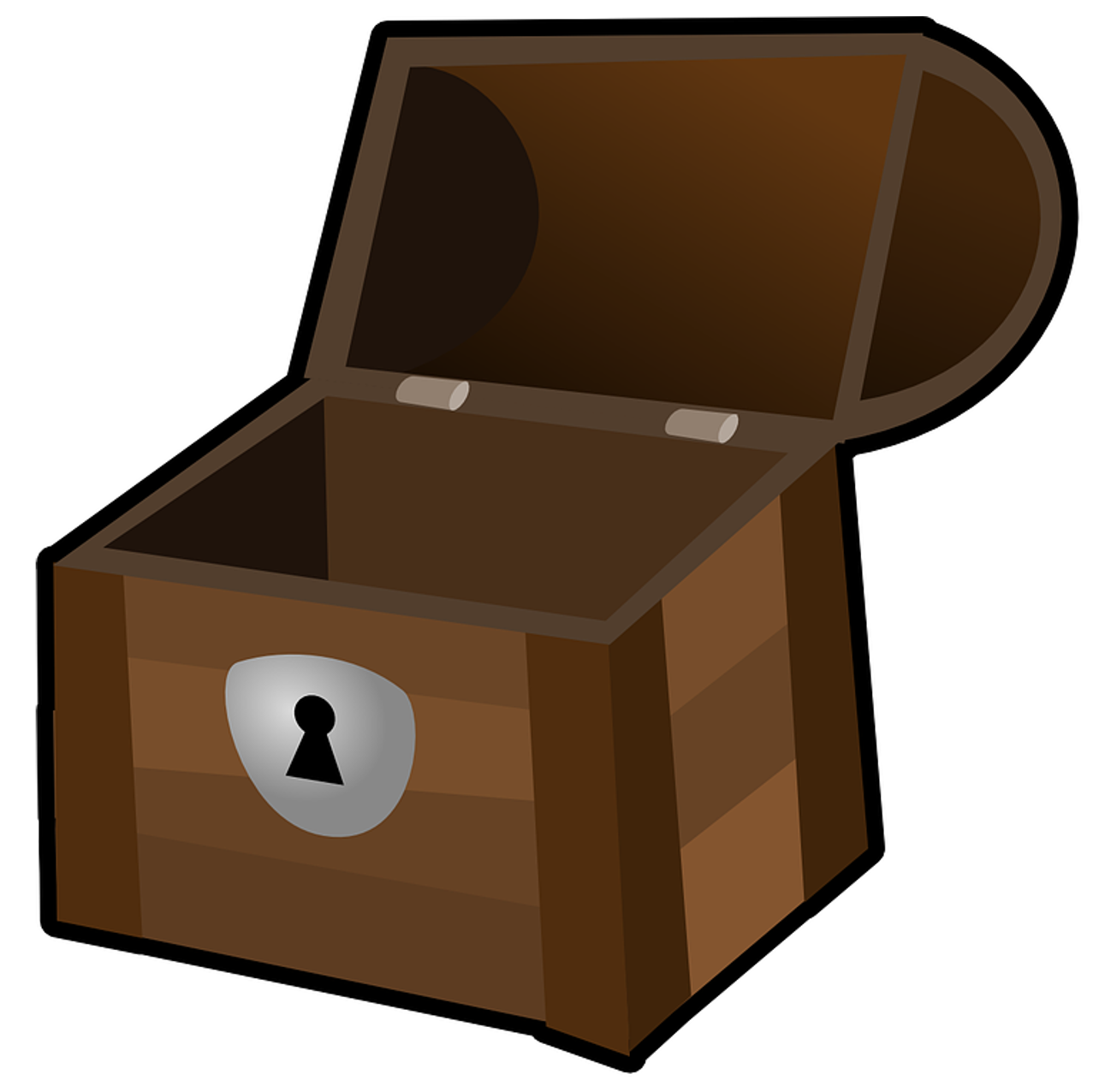 tiger
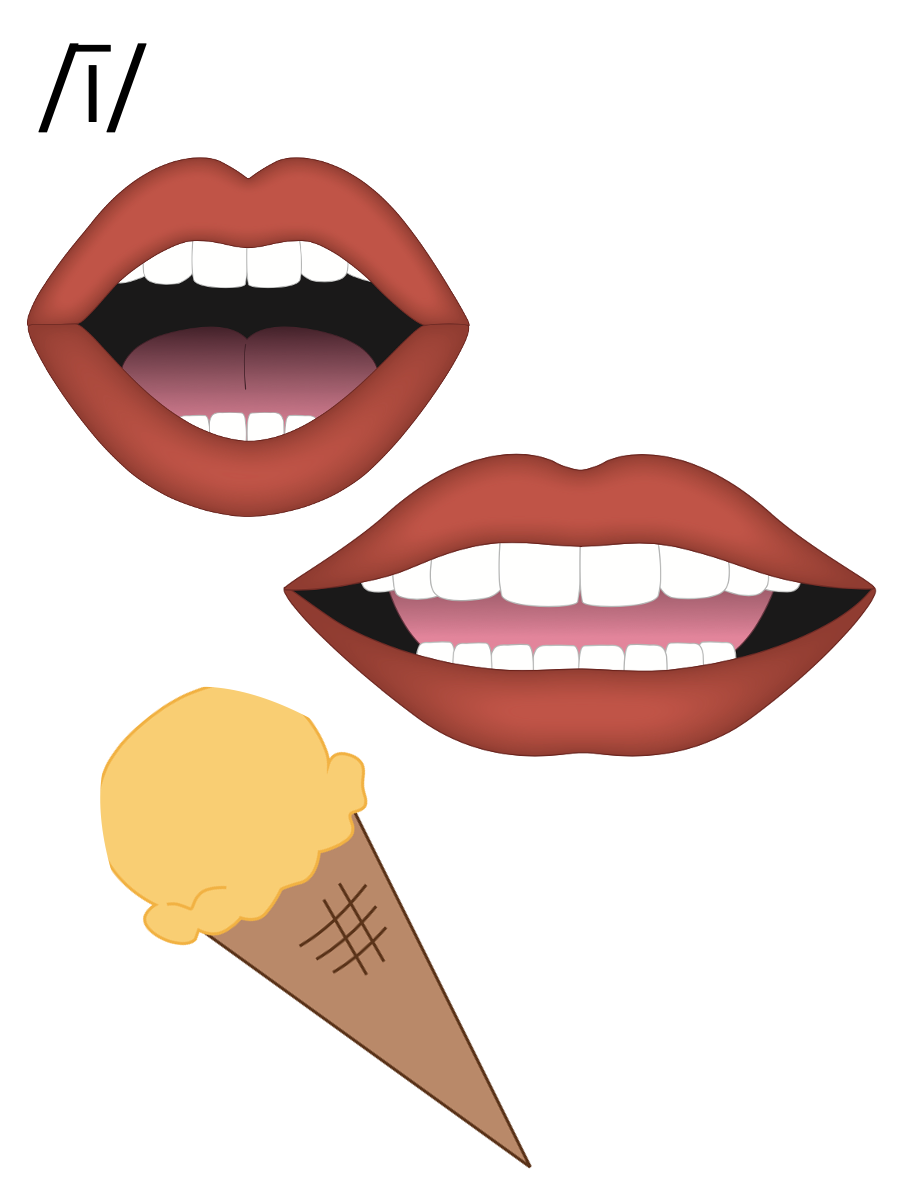 y
y
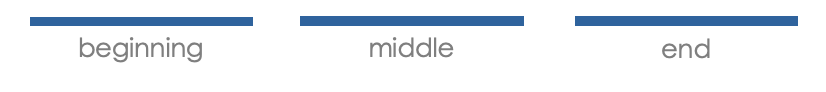 fly
Vowel Team
2 or more letters that work together to make 1 sound.
ie
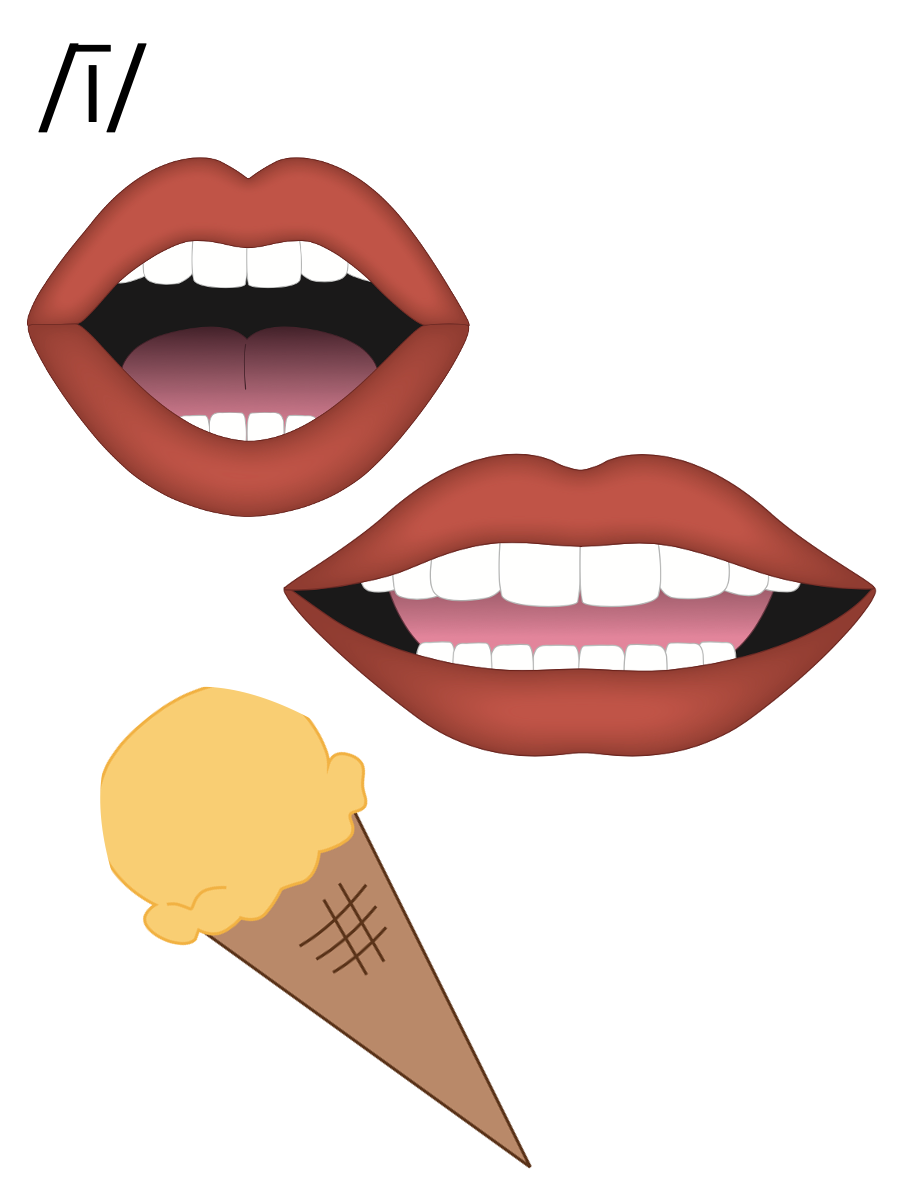 pie
tie
ie
igh
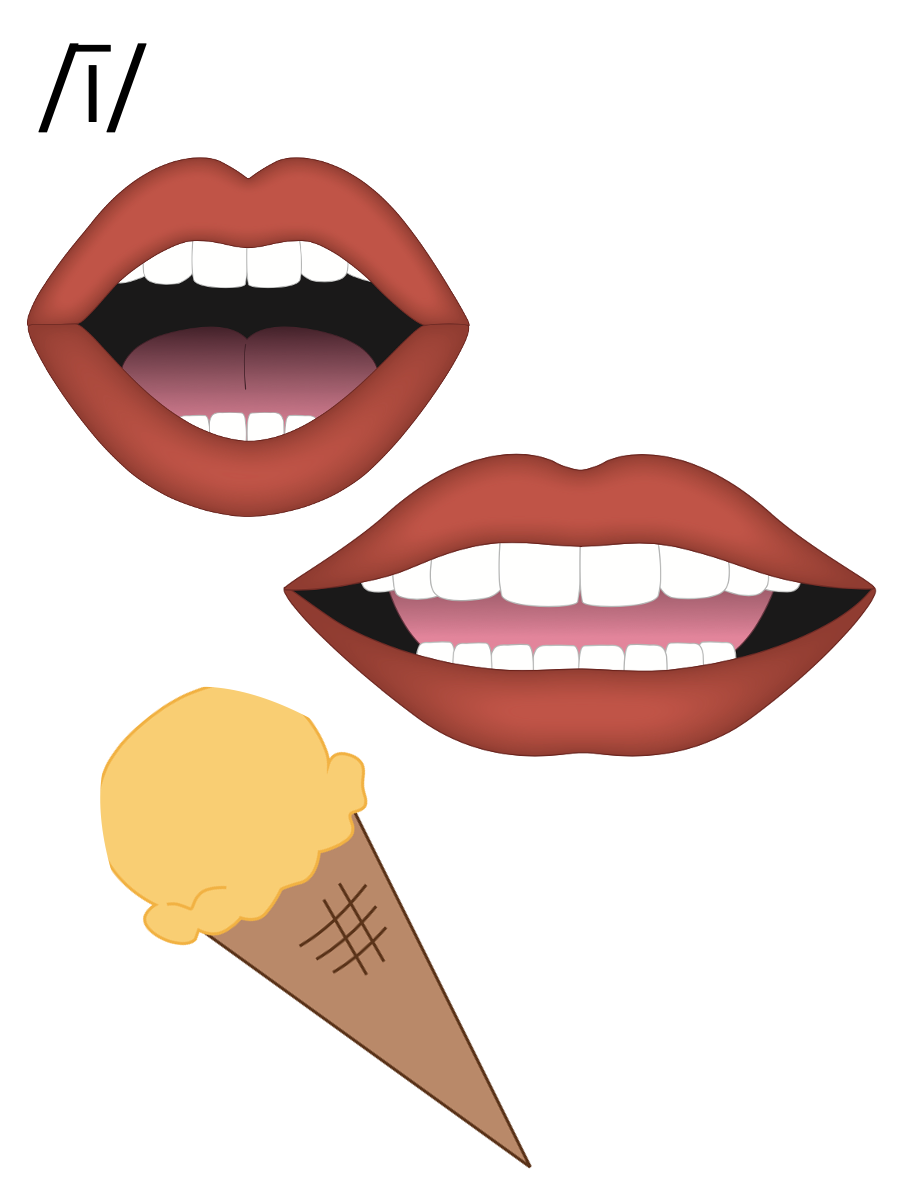 light
might
igh
high
sigh
igh
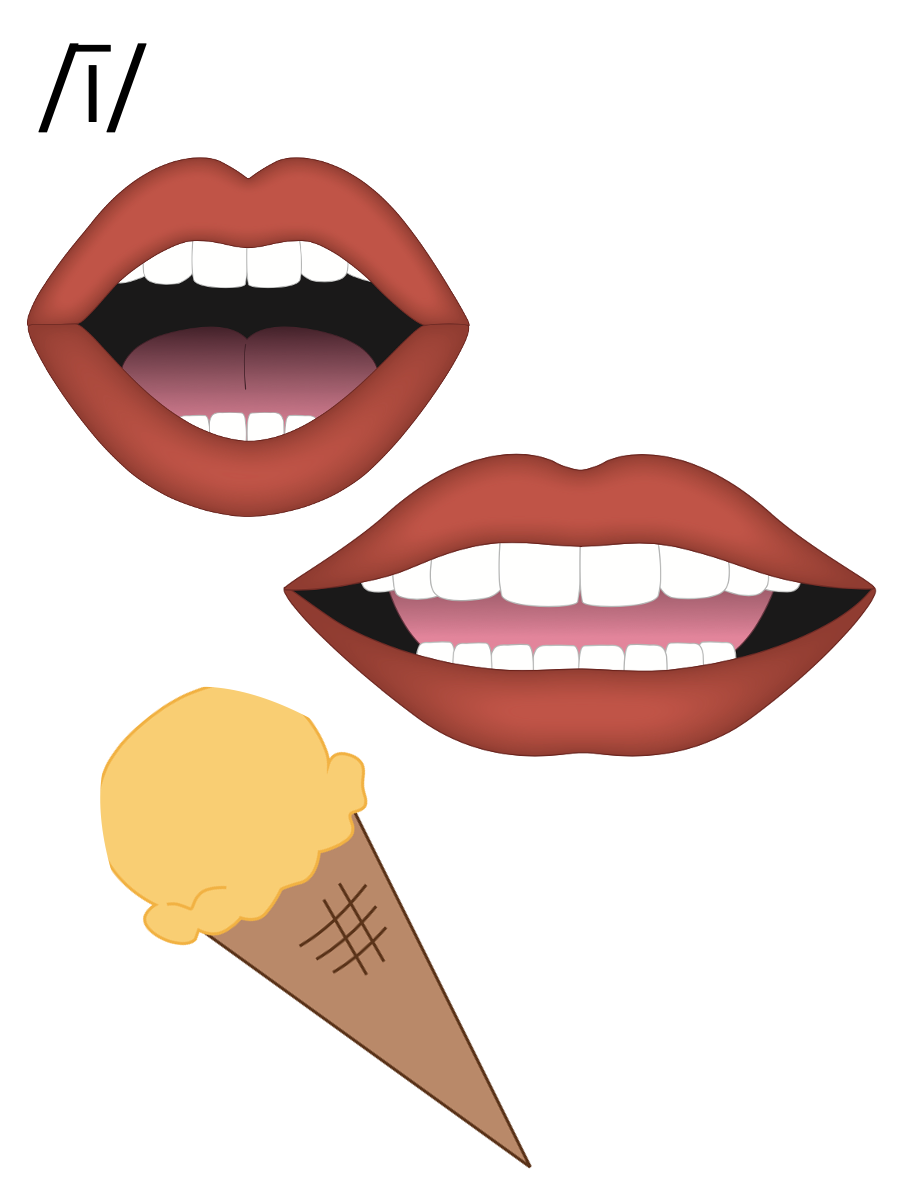 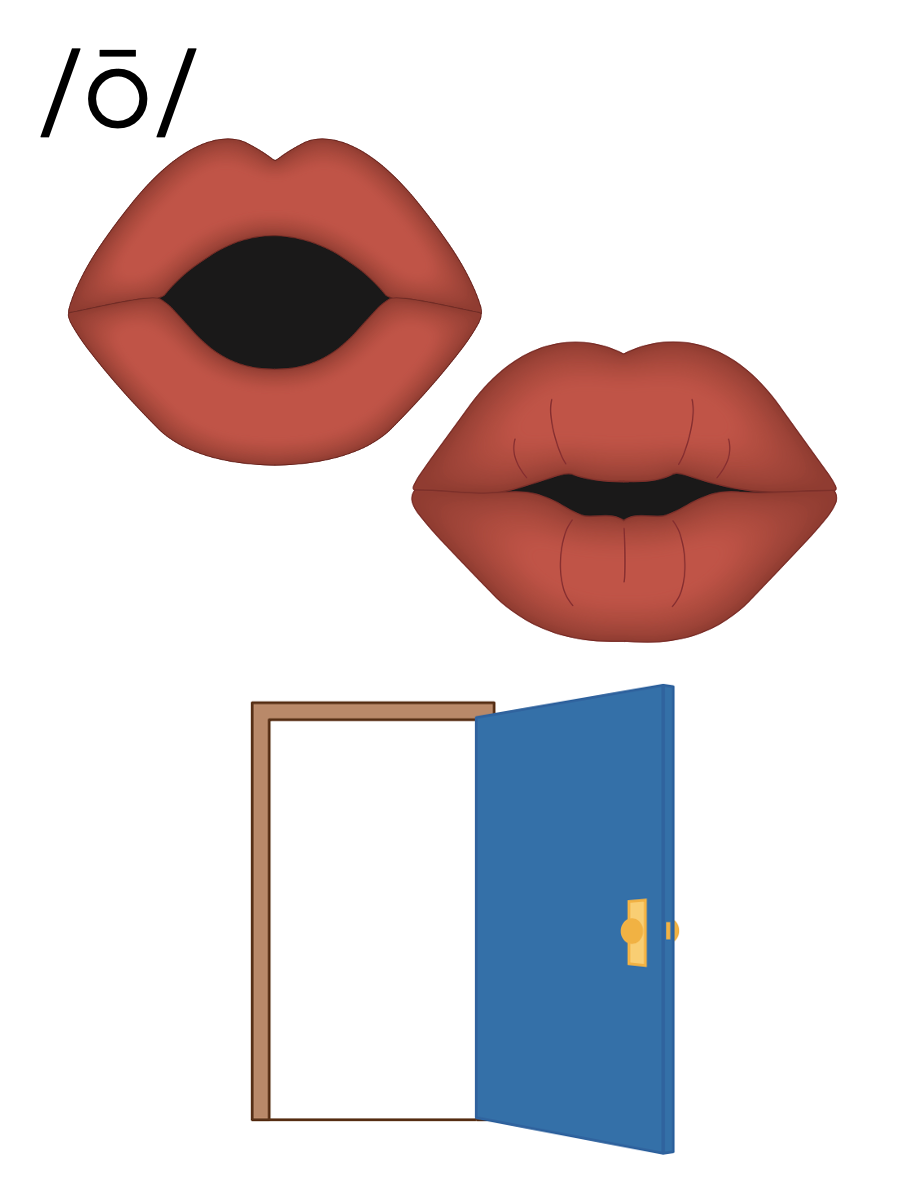 i_e
i
y
igh
ie
[Speaker Notes: Handwriting paper for letter formation practice. Use as needed. 
See UFLI Foundations manual for more information about letter formation.]
tie
sight
lie
pie
high
right
night
fight
bright
flight
sunlight
[Speaker Notes: See UFLI Foundations lesson plan Step 5 for words to spell.
Handwriting paper to model spelling.]
[Speaker Notes: See UFLI Foundations lesson plan Step 5 for words to spell.
Handwriting paper for guided spelling practice.]
Insert brief reinforcement activity and/or transition to next part of reading block.
Lesson 87
 ie, igh /ī/
New Concept Review
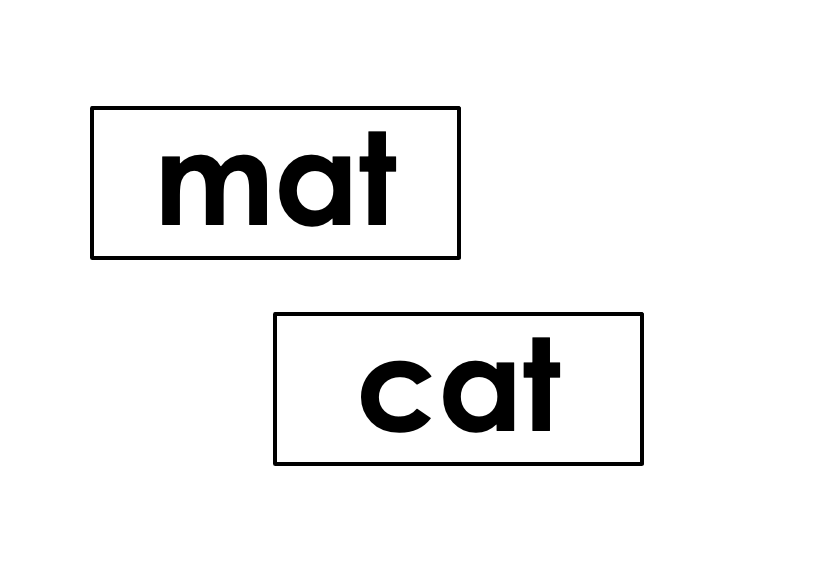 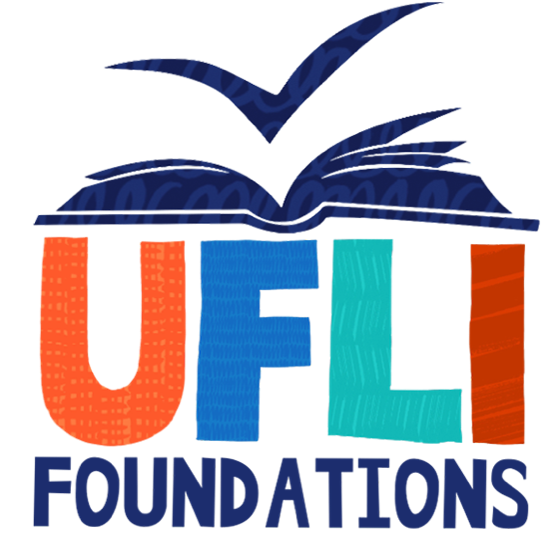 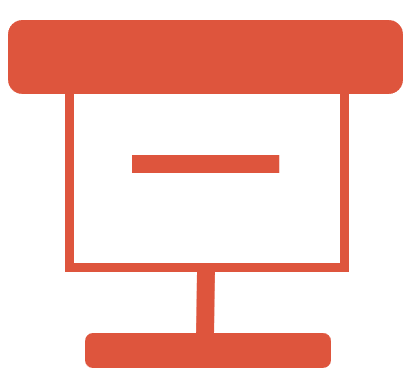 [Speaker Notes: See UFLI Foundations lesson plan Step 5 for recommended teacher language and activities to review the new concept.]
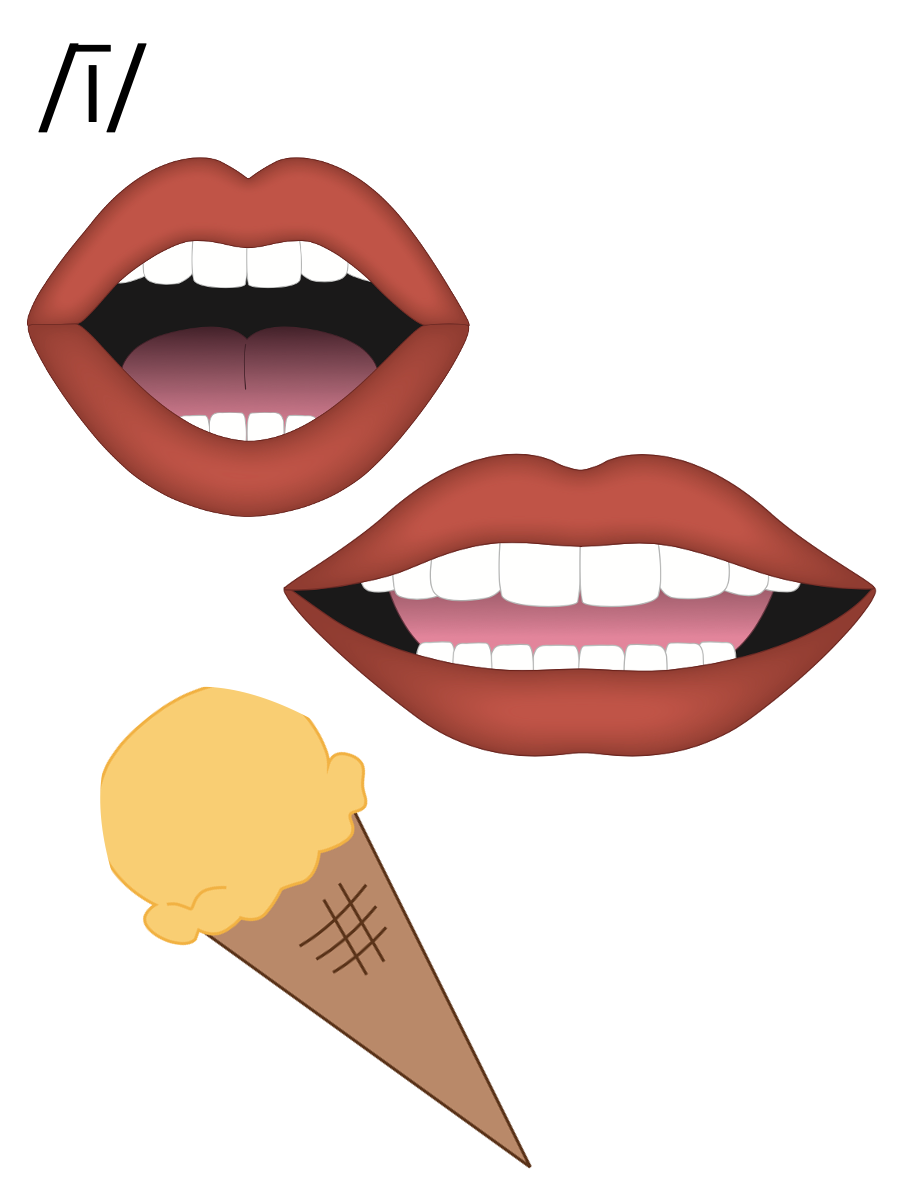 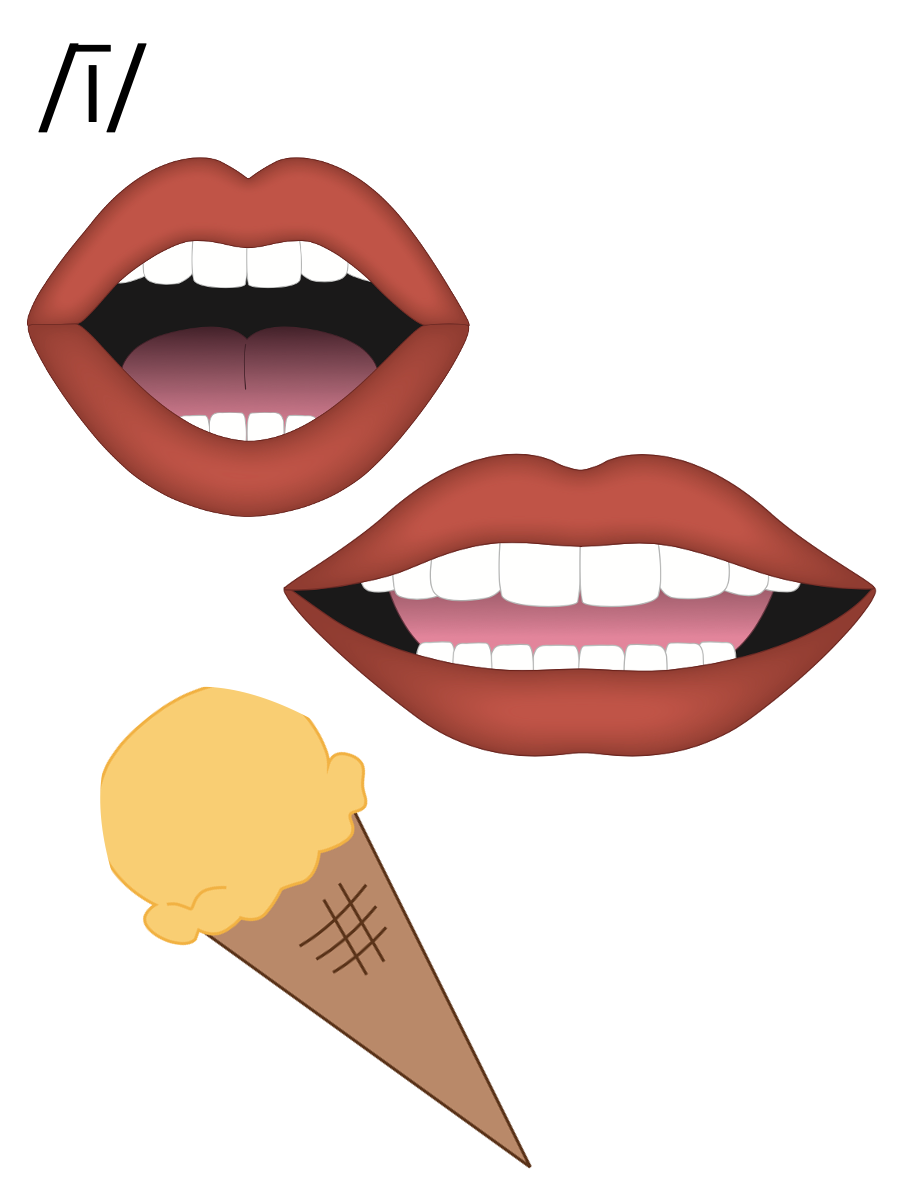 i_e
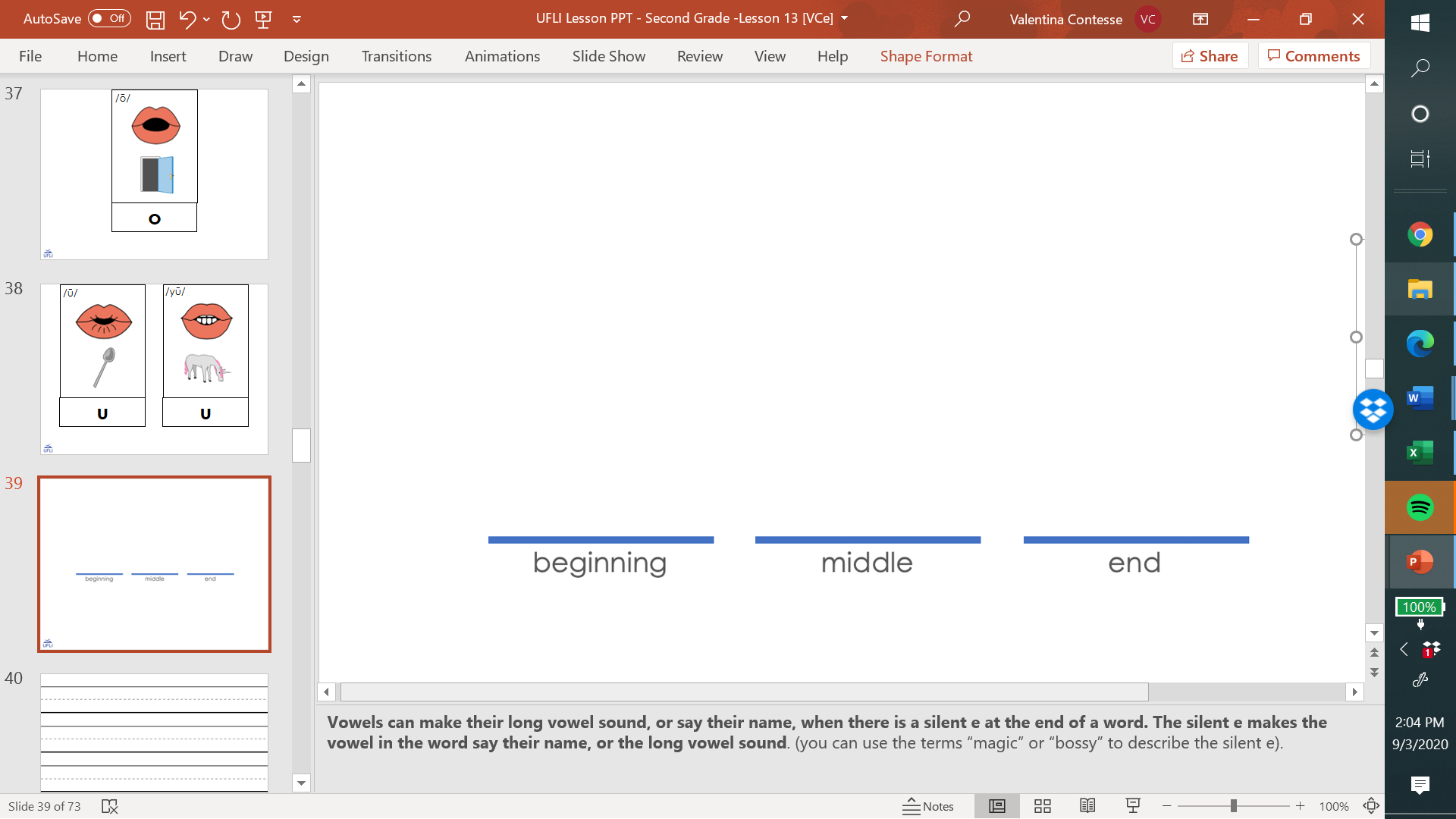 k
i
t
e
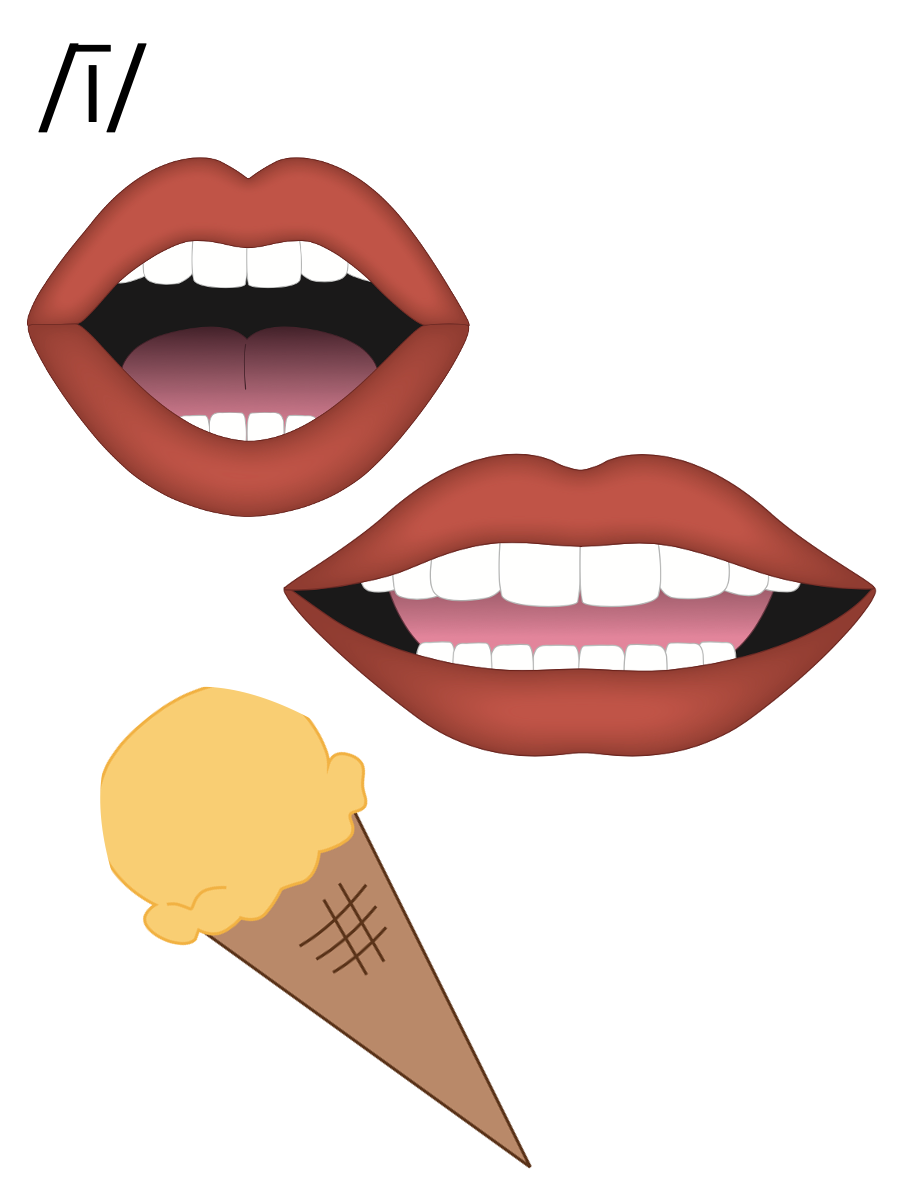 i
Open Syllable
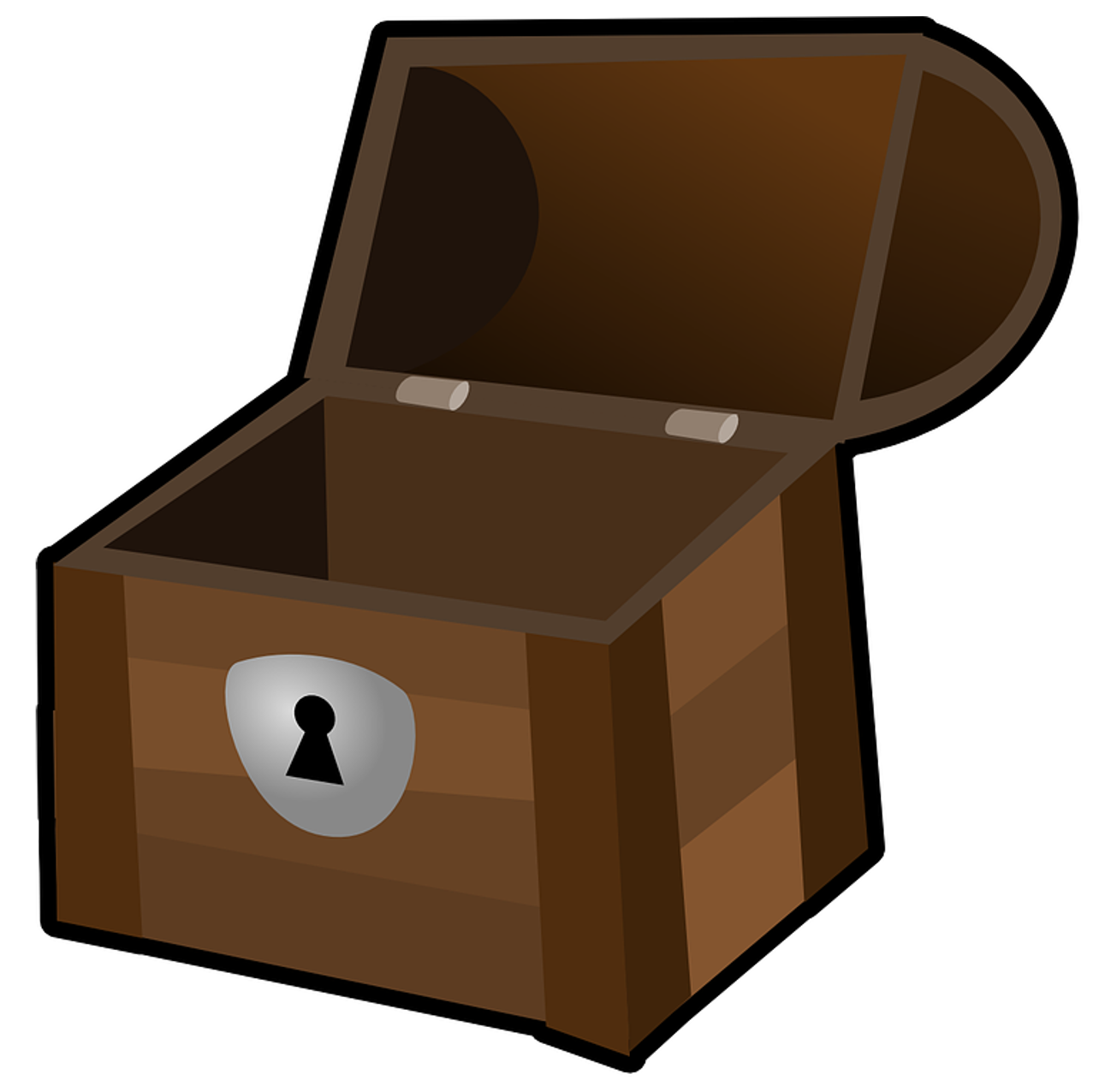 tiger
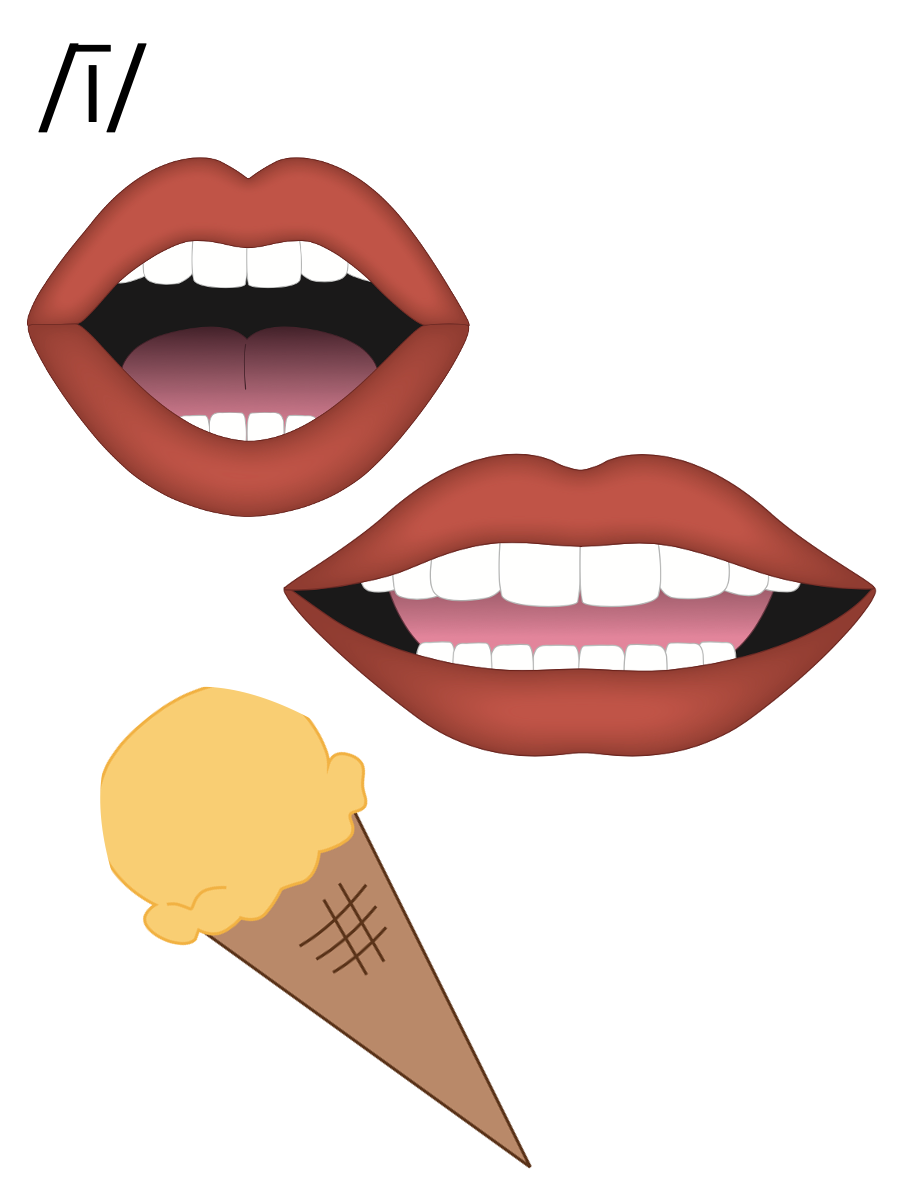 y
y
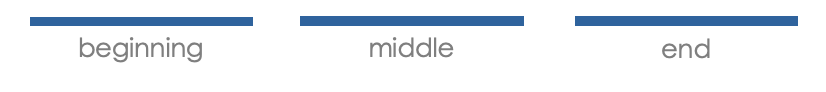 fly
Vowel Team
2 or more letters that work together to make 1 sound.
ie
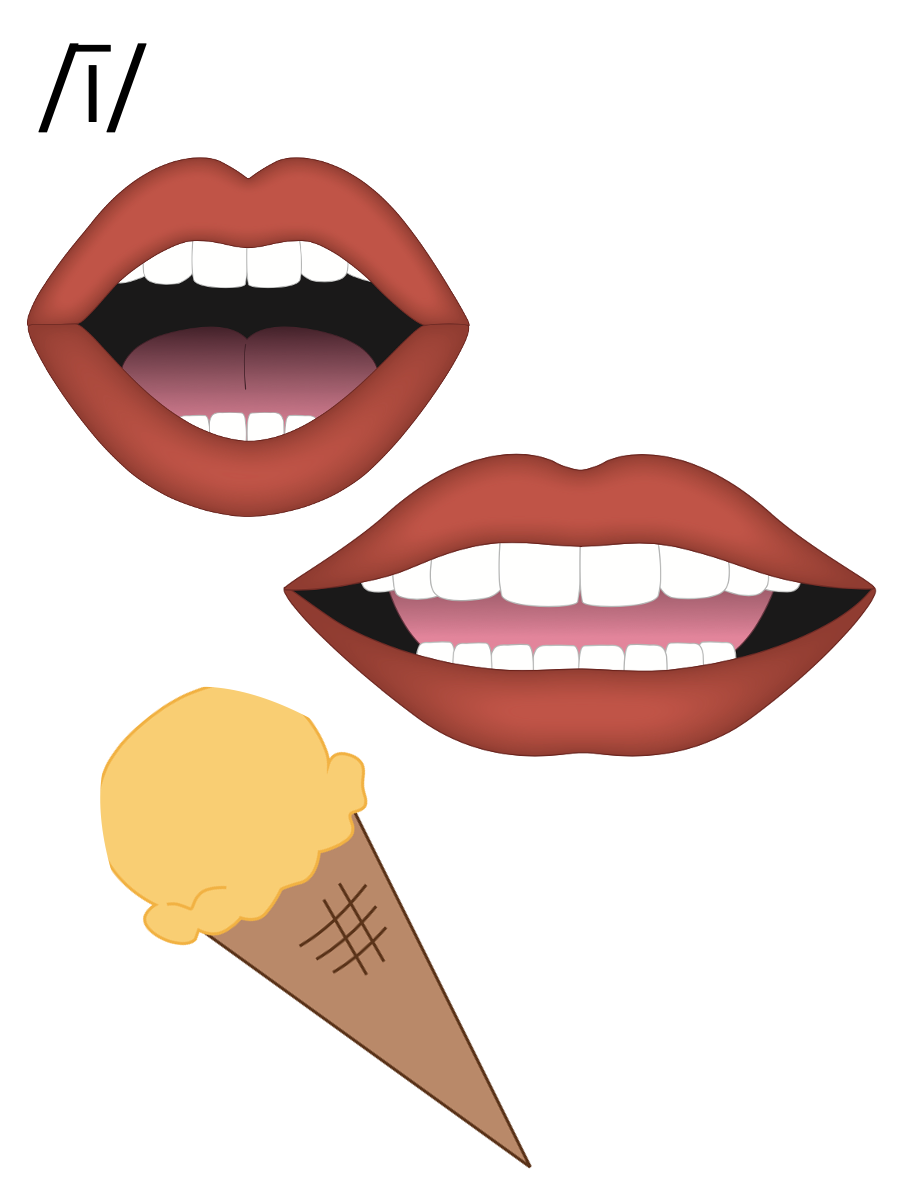 pie
tie
ie
igh
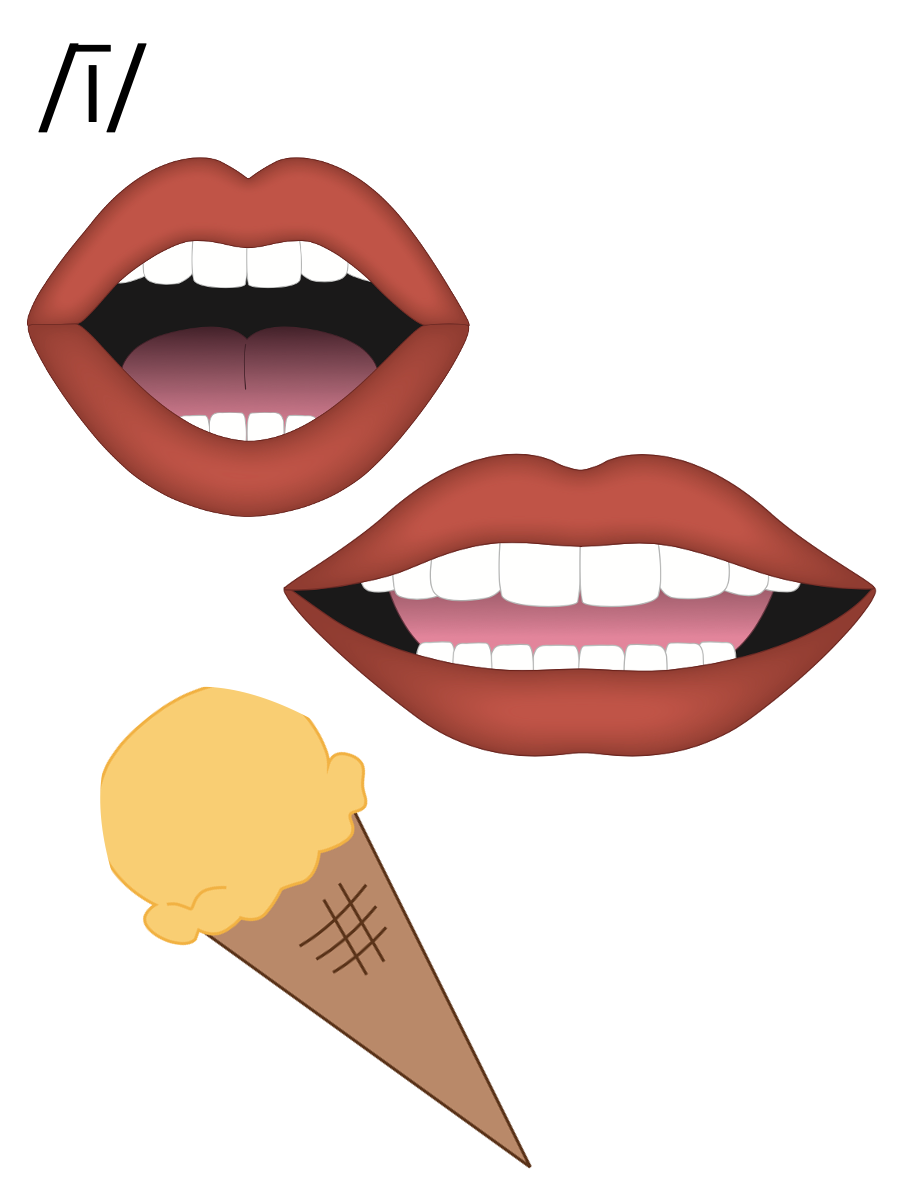 light
might
igh
high
sigh
igh
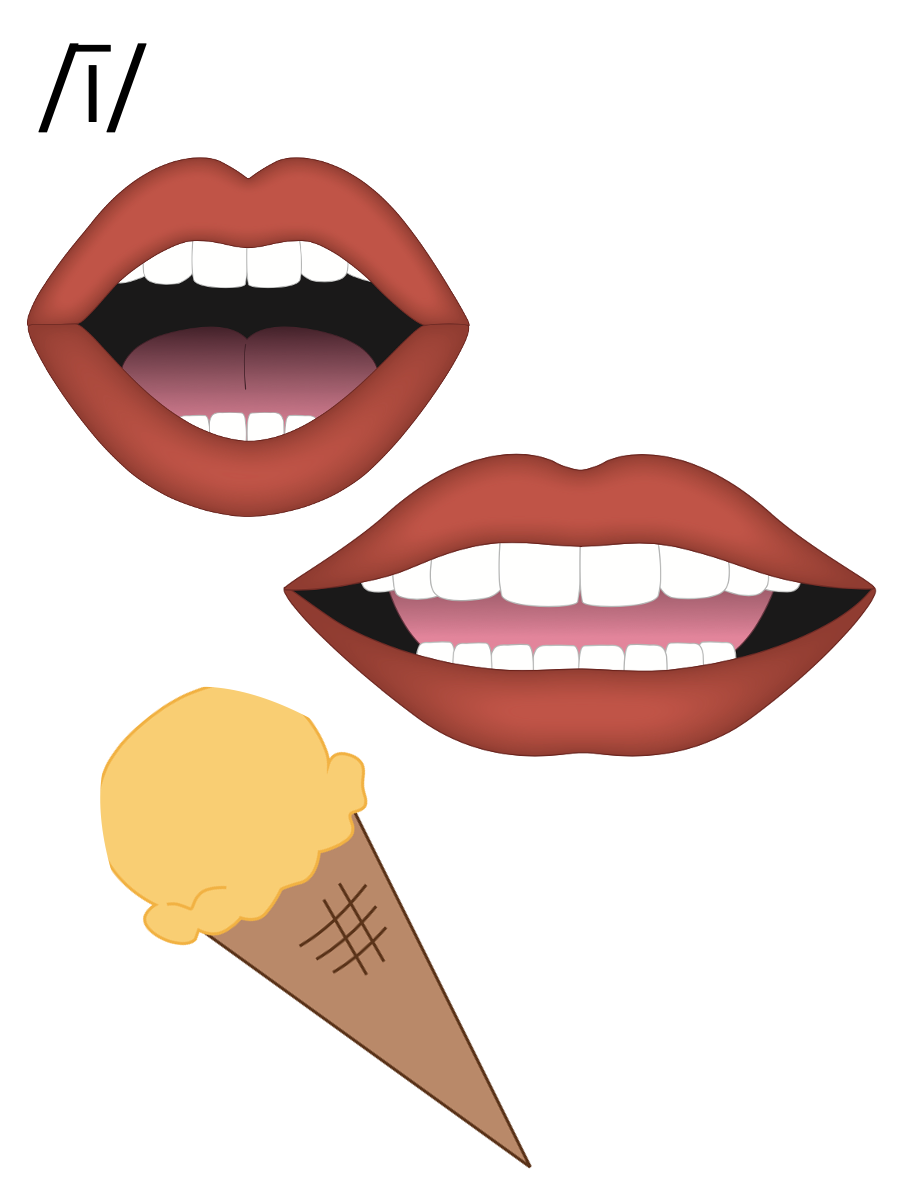 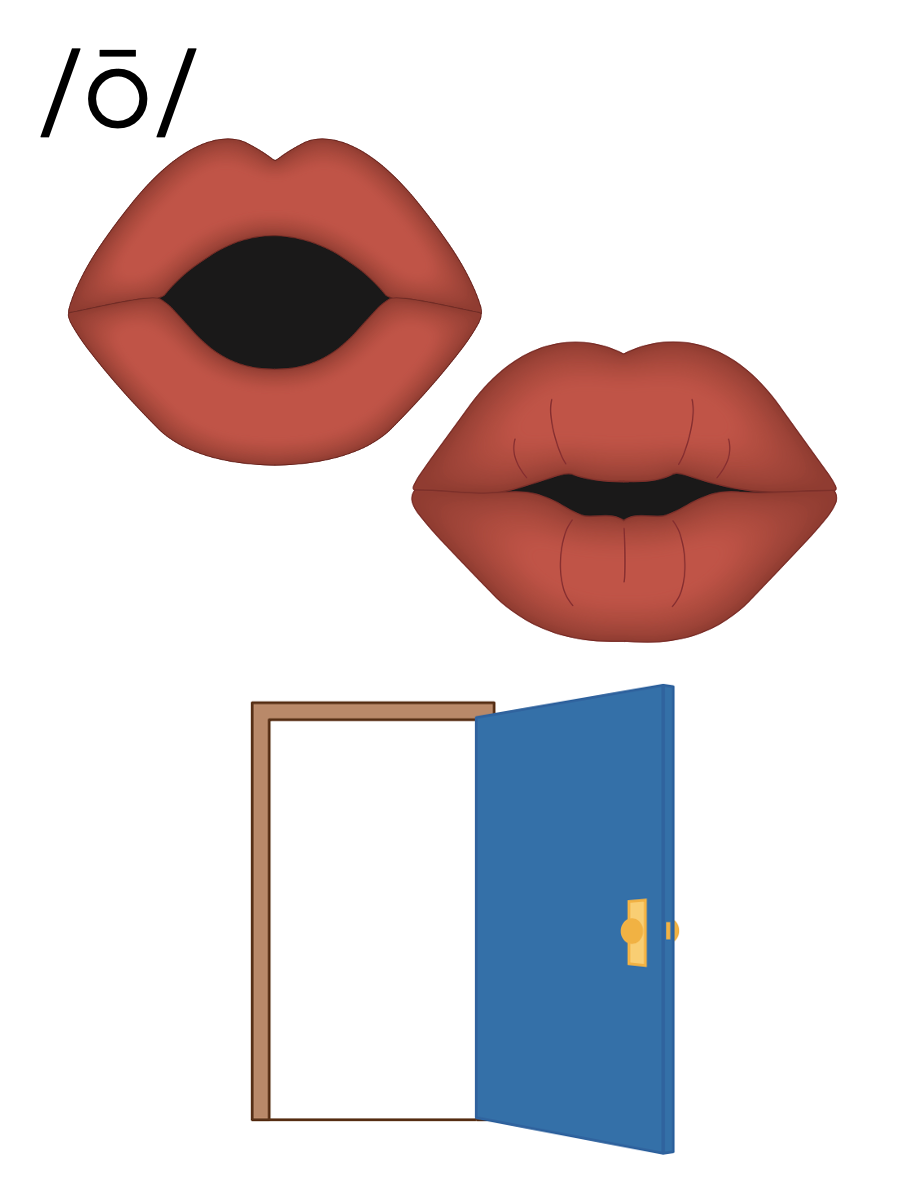 i_e
i
y
igh
ie
tie
lie
might
night
[Speaker Notes: See UFLI Foundations lesson plan Step 6 for word work activity. 
Visit ufliteracy.org to access the Word Work Mat apps.]
[Speaker Notes: See UFLI Foundations lesson plan Step 7 for irregular word activities.
The white rectangle under each word may be used in editing mode. Cover the heart and square icons then reveal them one at a time during instruction.]
[Speaker Notes: See UFLI Foundations manual for more information about reviewing irregular words.]
above
[Speaker Notes: Lesson 85+

A represents the /ə/ or the /ŭ/ sound, depending on stress.
O represents the /ŭ/ sound.
The final E is silent but does not follow the long vowel VCe pattern. In this case, the silent E is there because English words do not end in V.

The white rectangle under the word may be used in editing mode. Cover the heart and square icons then reveal them one at a time during instruction.]
among
[Speaker Notes: Lesson 85+

A represents the /ə/ or the /ŭ/ sound, depending on stress.
O represents the /ŭ/ sound.

The white rectangle under the word may be used in editing mode. Cover the heart and square icons then reveal them one at a time during instruction.]
again
[Speaker Notes: Lesson 86+

The first A represents the /ə/ or the /ŭ/ sound, depending on stress.
AI represents the /ĕ/ or /ĭ/ sound, depending on dialect.

In some dialects, the AI in again is pronounced /ā/. In this case, this part of the word would not be irregular. 

The white rectangle under the word may be used in editing mode. Cover the heart and square icons then reveal them one at a time during instruction.]
against
[Speaker Notes: Lesson 86+

The first A represents the /ə/ or the /ŭ/ sound, depending on stress.
AI represents the /ĕ/ or /ĭ/ sound, depending on dialect.

In some dialects, the AI in against is pronounced /ā/. In this case, this part of the word would not be irregular. 

The white rectangle under the word may be used in editing mode. Cover the heart and square icons then reveal them one at a time during instruction.]
[Speaker Notes: Handwriting paper for irregular word spelling practice. Use as needed. 
See UFLI Foundations manual for more information about reviewing irregular words.]
Teach
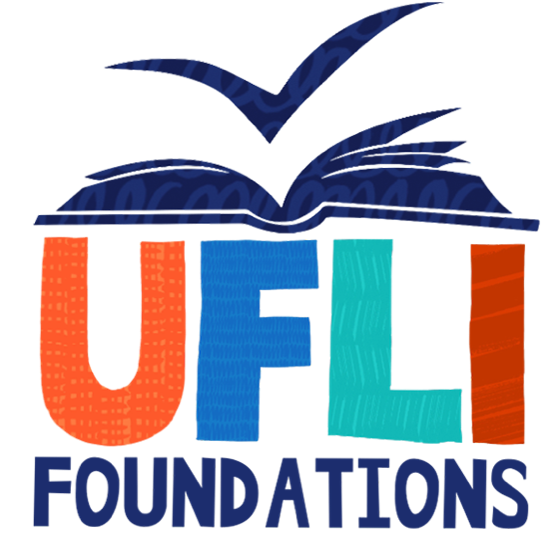 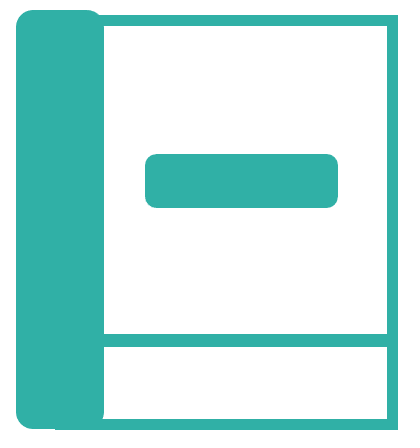 [Speaker Notes: The orange star indicates these are new irregular words that need to be introduced. 
See UFLI Foundations manual for more information about teaching irregular words.]
always
[Speaker Notes: Lesson 87+

The first A represents the /ŏ/ or /aw/ sound.

The white rectangle under the word may be used in editing mode. Cover the heart and square icons then reveal them one at a time during instruction.]
almost
[Speaker Notes: Lesson 87+

A represents the /ŏ/ or /aw/ sound.

The white rectangle under the word may be used in editing mode. Cover the heart and square icons then reveal them one at a time during instruction.]
[Speaker Notes: Handwriting paper for irregular word spelling practice. Use as needed. 
See UFLI Foundations manual for more information about teaching irregular words.]
[Speaker Notes: See UFLI Foundations lesson plan Step 8 for connected text activities.]
Do you always fight for the last slice of pie?
We are almost done fixing the bright lights.
She tried to help because it was the right thing to do.
[Speaker Notes: See UFLI Foundations lesson plan Step 8 for sentences to write.]
[Speaker Notes: The UFLI Foundations decodable text is provided here. See UFLI Foundations decodable text guide for additional text options.]
The Right Job
Curt is a pilot. This means he must fly planes for work. He sports a white shirt and a necktie when he is on the plane. He has been flying for a long time. Sometimes Curt must fly at night when there is no light in the sky.
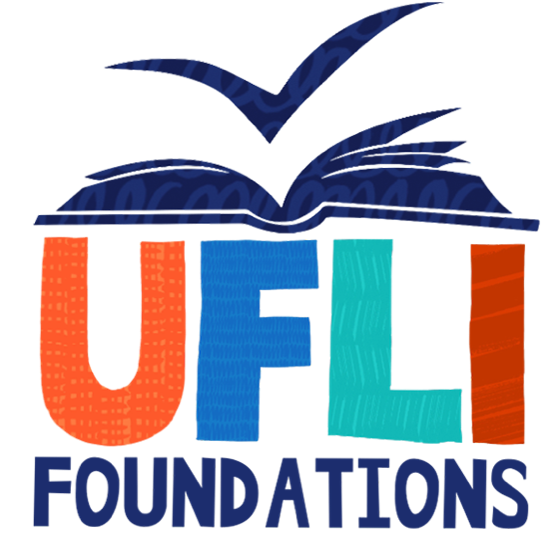 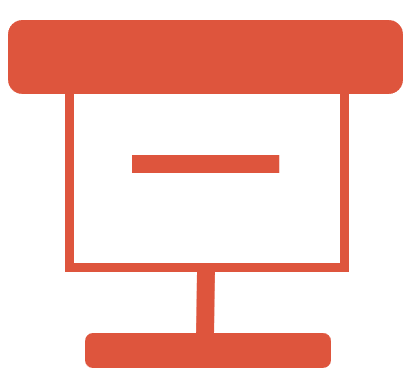 At night, everyone on the plane is asleep and it is silent. This is peaceful, but sometimes it gets boring. Curt prefers to fly in the daylight. This is when he can see the land below and talk to people.
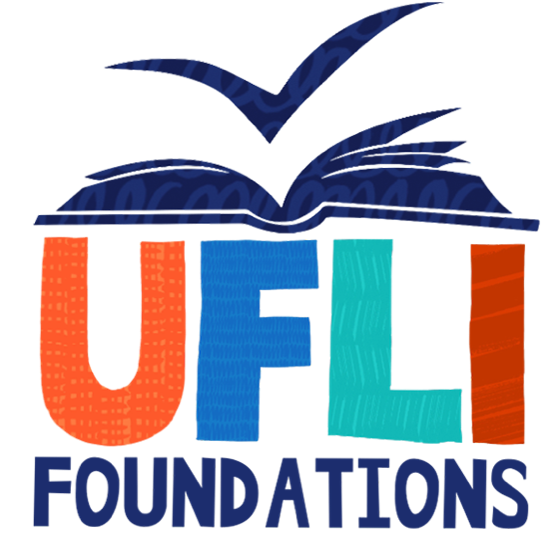 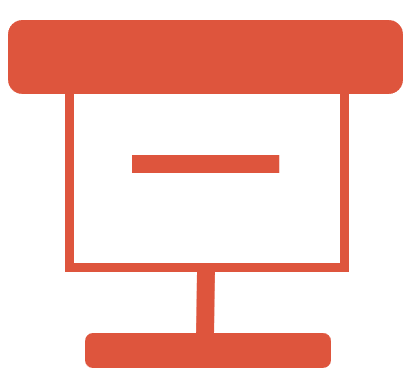 Curt also likes seeing the sights in the places he goes. He delights in exploring the parks, theaters, and stores wherever his flights take him. But what he likes best is being high up in the sky. Being a pilot is the right job for Curt!
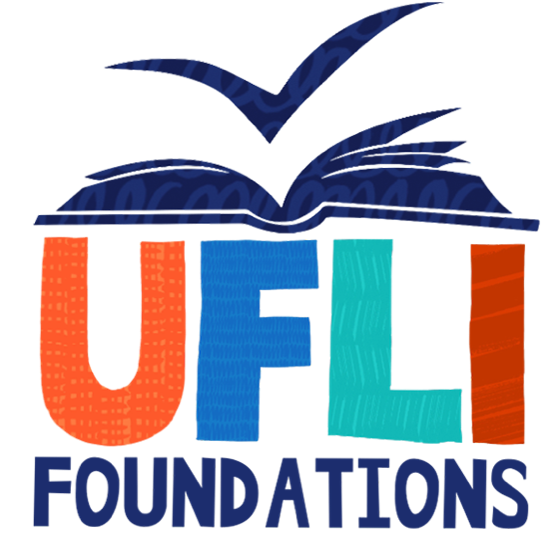 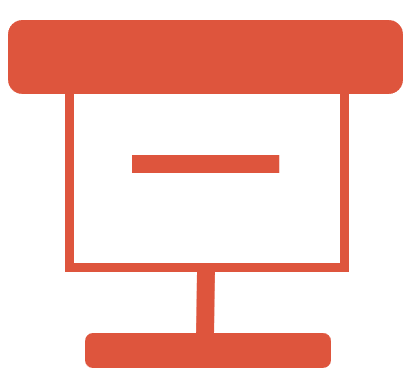 Insert brief reinforcement activity and/or transition to next part of reading block.